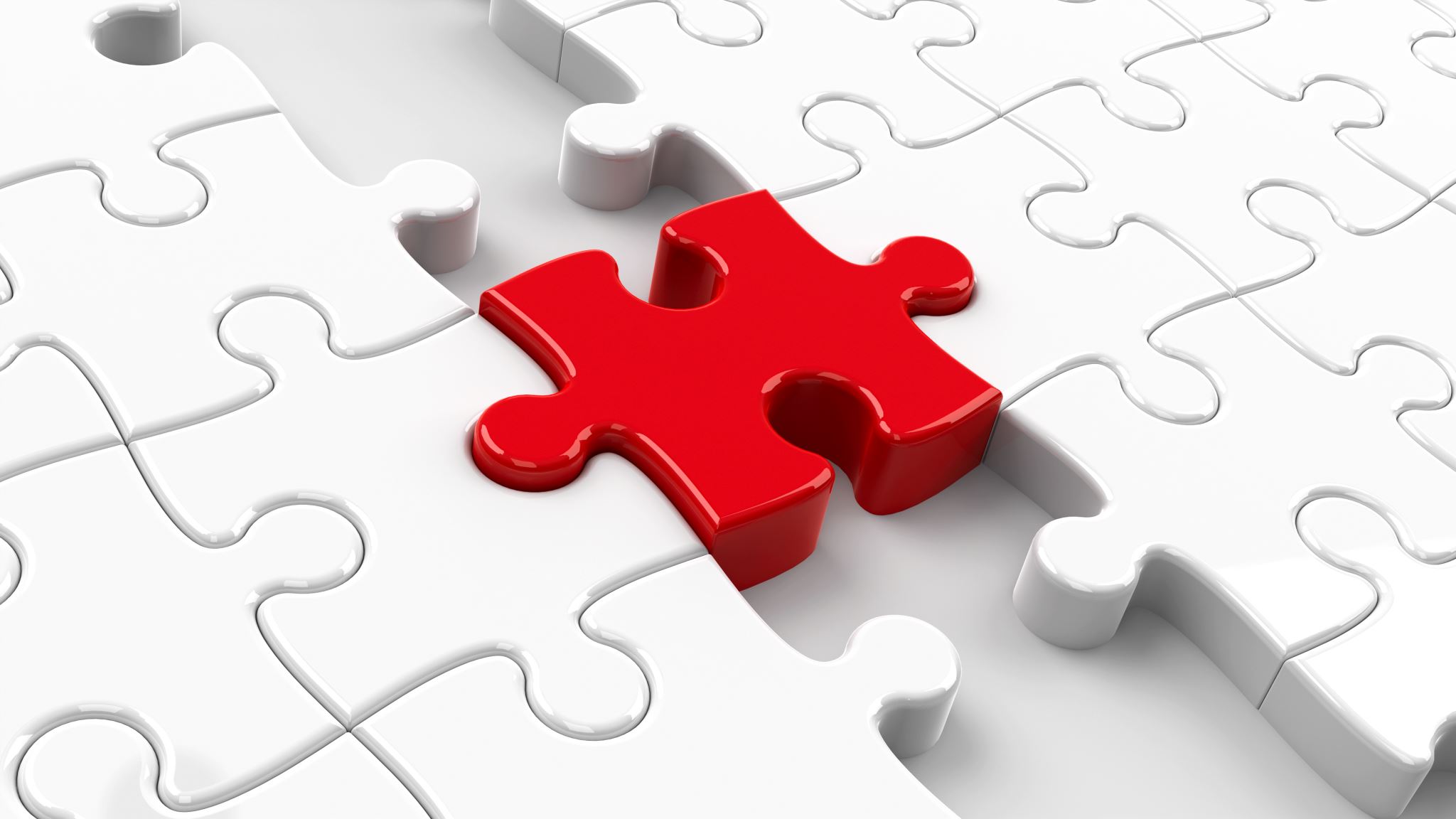 Unit 4.2
Market Planning & the Four P’s
Elements of a Marketing Plan
Benefits of the Marketing Plan
Limitations to the Marketng Plan
The Four P’s
The Marketing Mix
Market Segmentation
Demographic – age, gender, religion, family characteristics, ethnic grouping
Geographic – regions, climate
Psychographic – social and economic status, values
Targeting
Positioning
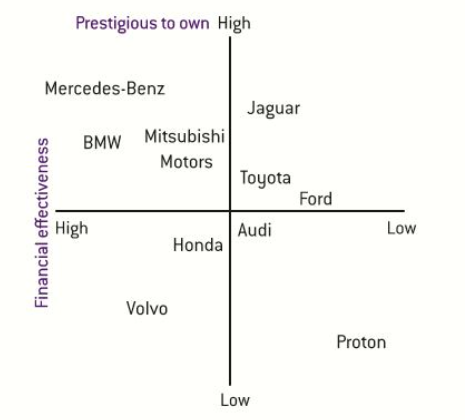 How consumers perceive a product vs other products in the market
Position Map – visual representation of how consumers perceive a product vs other products in the market
Unique Selling Point (USP)
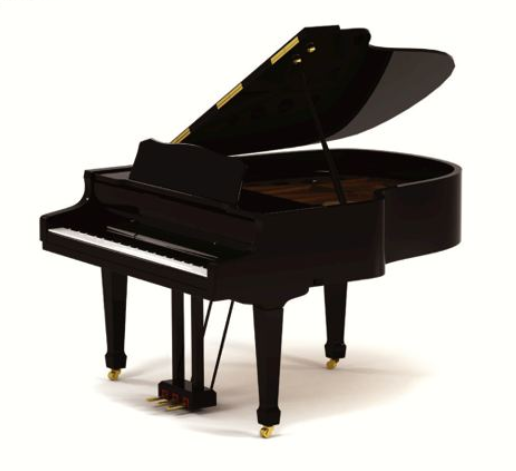 A feature that differentiates a product from the competitors
It helps to establish a firms competitive advantage
Leads to customer loyalty